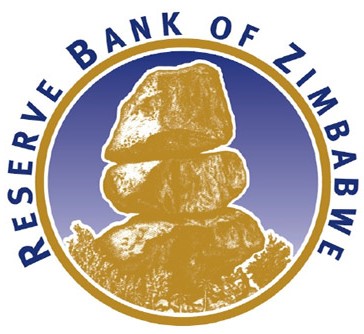 2024 ECONOMIC PERFORMANCE  AND OUTLOOK
PRESENTATION AT 
National Economic Consultative Forum – Fairmile Hotel, Gweru
26-27th SEPTEMBER 2024
RECENT ECONOMIC DEVELOPMENTS –GLOBAL ECONOMY
Global Economic Growth (%)
Global Economic Growth
Global and domestic factors have shaped economic performance of the country.
The global economy is currently considered to be in a sticky spot, growing at a slower pace - below the historical global average growth rate of 3.8% (2000-2019). 
The global economy is projected to grow by 3.2% in 2024 and 3.3% in 2025. 
Slow growth reflects the tight monetary policy conditions aimed at containing inflationary pressures.
Secured Overnight Financing rate (SOFR) Average Rate(%)
Global Inflation and Financial Conditions
Global inflation is projected to continue easing, from 6.8% in 2023 to 5.8% and 4.5% in 2024 and 2025, respectively amid unwinding supply-side challenges and restrictive monetary policy
The pace of global disinflation continues to be delayed by elevated services price inflation and geopolitical tensions
Downside risks likely to stem from the intensification of geopolitical tensions in Europe and the Middle East.
Trends in Global Inflation
2
INTERNATIONAL COMMODITY PRICES
Gold Prices US$/Oz
Nickel and Copper Prices US$/Mt
PGM Prices US$/Oz
Crude Oil Price US$/barrel
Lithium Hydroxide US$/mt
Commodity prices have been declining except for gold.

This has affected the performance of exports in 2024, despite the year-to-date increase.
RECENT ECONOMIC DEVELOPMENTS
GDP Growth Versus Agriculture Growth
Domestic Economy
The domestic economy is estimated to have grown by 5.3% in 2023, with growth in 2024 expected to be about 2%, largely reflecting the negative impact of the El Nino.
Whenever there is an occurrence of drought, the country tends to have low to negative GDP growth.
At 2% in 2024, the economy is showing greater resilience and the positive impact of greater stability as a result of the recalibrated monetary policy.
GDP Growth Zimbabwe Vs SSA (%)
4
MONETARY DEVELOPMENTS
Broad Money Development Dec 2023 to Aug 2024
Composition of deposits  April to September 2024
There has been an improvement in the proportion of local currency deposits from 11.05% as of 5 April 2024, to 22.80% as of 6 September 2024
Month-on-month growth in broad money moderated significantly from a pre-ZiG average of 50.71% recorded in the first four months of 2024 to 1.08% in August 2024.
EXCHANGE RATE DEVELOPMENTS SINCE APRIL 2024
ZiG has shown stability since its introduction on 5 April 2024.
The mismatch in foreign currency demand and supply in July to September has resulted in the resurgence of parallel market premiums and build up of inflationary pressures.
The Reserve Bank’s intervention with a US$64 million for the month of September 2024 has gone a long way in smoothening the supply/demand mismatches.
INFLATION DEVELOPMENTS
ZiG Inflation for June and July was at 0.03% and -0.1% respectively signalling price stability.

The ZiG month-on-month inflation of incurred to 1.4% in August 2024, reflecting exchange rate pass through from the increased parallel market premiums

The measures being taken by the Reserve Bank to liquify the foreign exchange market will go a long way in moderating the parallel market exchange rate premium and the pass-through effects to domestic prices.
INTEREST RATES
Banks have been offering positive deposit rates for both ZiG and USD savings.
8
WEEKLY GROWTH IN LOANS BY CURRENCY CATEGORY
WEEKLY GROWTH IN LOANS BY CURRENCY CATEGORY
Weekly growth in Zig loans has moderated following a spike in May 2024, reflecting the adjustment to the new currency

This shows the remonetisation of the local currency and its increased use in the economy.

Moderate loan growth rates are consistent with the moderate growth in  money supply

This reflects prudent money supply management by the Reserve Bank
LOAN-TO-DEPOSIT RATIO BY CURRENCY CATEGORY
LOAN-TO-DEPOSIT RATIO BY CURRENCY CATEGORY
The average global loan-to-deposit ratio remains stable at around 60%.

Loans to deposit ratio in local currency has been steadily increasing from around 30%, in May 2024 to 37%  in September 2024

This augurs well with the need for de-dollarisation
BALANCE OF PAYMENTS DEVELOPMENTS
Total Foreign Currency Receipts
Total Foreign Currency Receipts
The country’s foreign currency generation capacity has remained robust as indicated by a 13.4% increase in foreign currency receipts for the first 8 months of the year compared to the same period in 2023.
The increase in receipts is largely attributed to export receipts and diaspora remittances
Current Account Developments (US$ million)
Current Account Developments (US$ million)
Reflecting strong performance in the balance of Payments, the current account recorded a surplus in the first half of 2024.
The trend is expected to continue for the rest of the year resulting in a current account surplus for the sixth consecutive year since 2019.
The current account balance is, however, expected to narrow reflecting high imports due to the El Nino-induced drought, from a surplus of US$133.9 million in 2023 to a surplus of US$44.5 million in 2024, before recovering again to an expected surplus of US$235 million in 2025.
11
CONDITION AND PERFORMANCE OF THE BANKING SECTOR
The banking sector's performance remained strong, with sufficient capital and liquidity buffers, while profitability, asset quality, and liquidity metrics remained overall sturdy and stable.
Trend in Non-Performing Loans to Total Loans Ratio
Financial Soundness Indicators
ECONOMIC OUTLOOK
Real GDP growth is projected at 2% for 2024, down from 5.3% in 2023. 

The growth will be mainly driven by increased construction, mining, tourism, and distributional activities.
FINANCIAL STABILITY OUTLOOK
The financial sector is projected to remain generally, safe and sound for the rest of the year.
The financial soundness indicators show that the banking sector's performance is expected to remain strong, with sufficient capital and liquidity buffers, while profitability, asset quality and liquidity metrics  will  also remain overall sturdy and stable
CONCLUSION
The economy continues to show greater resilience to external and domestic shocks
The recent exchange rate depreciation on the parallel market reflects sentiments as opposed to real fundamentals which remained robust to support a strong exchange rate dynamics.
Measures being taken by Government including expanding the use of ZiG in the economy through settling taxes in ZiG at QPDs, will go a long way in boosting the demand for ZiG. 
The Reserve Bank remains committed to walk- the- talk of prudent money supply management and remain steadfast in fulfilling its statutory mandate of achieving and maintaining currency, price, and financial stability.
THANK YOU